ŠTEVILA DO 1000
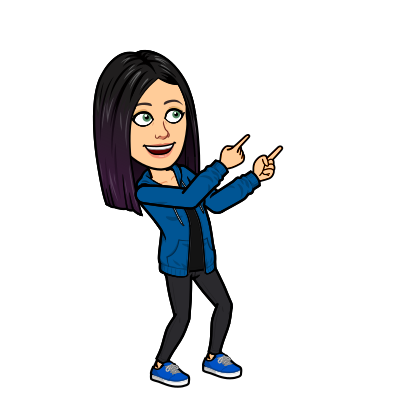 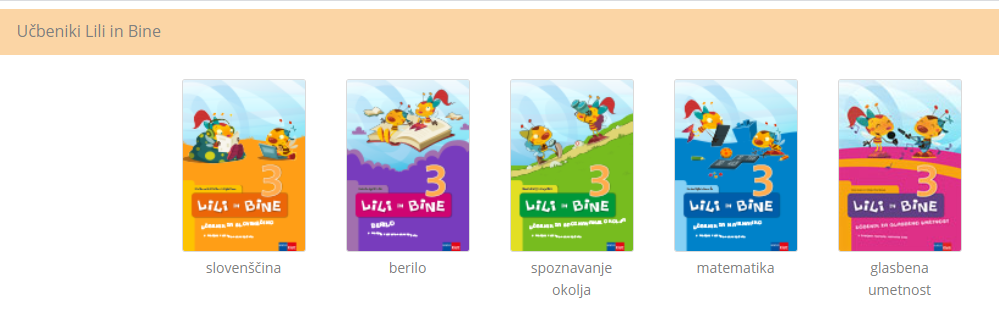 UČBENIK, STRAN 104
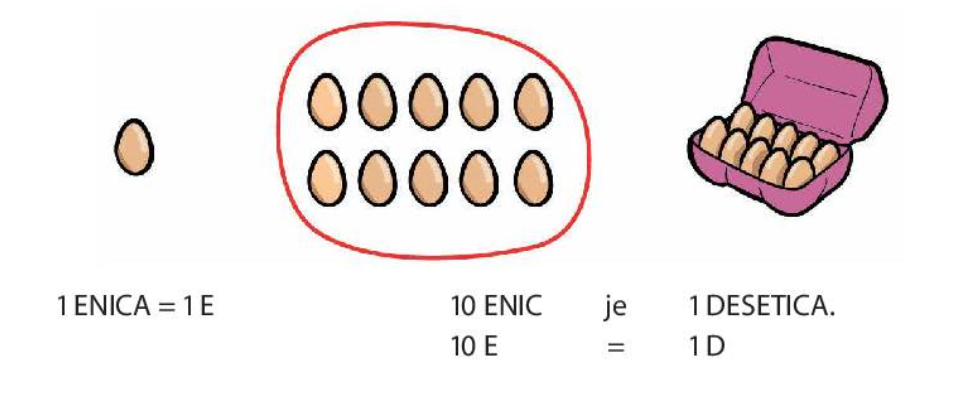 Spomnimo se.
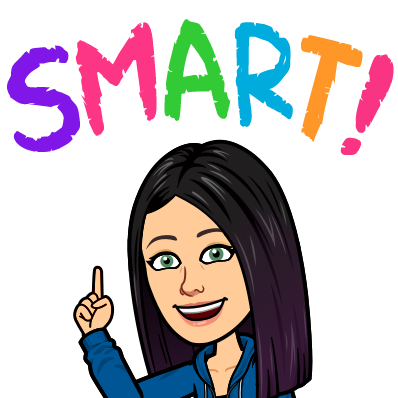 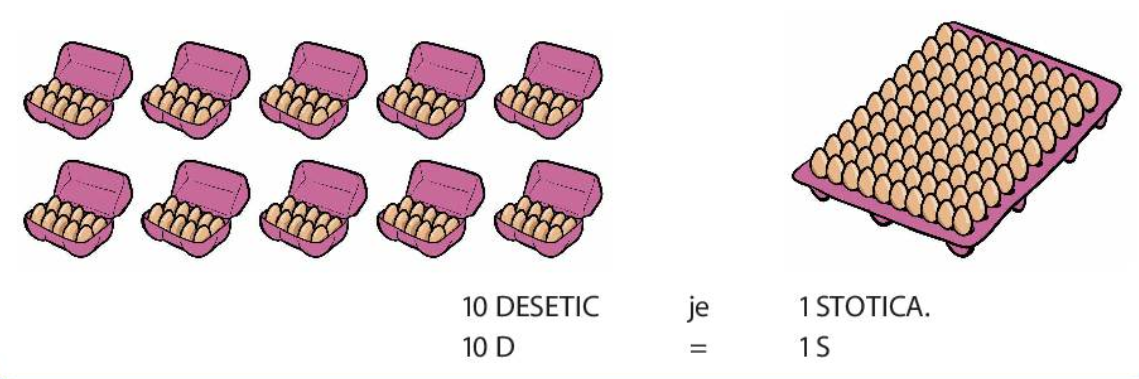 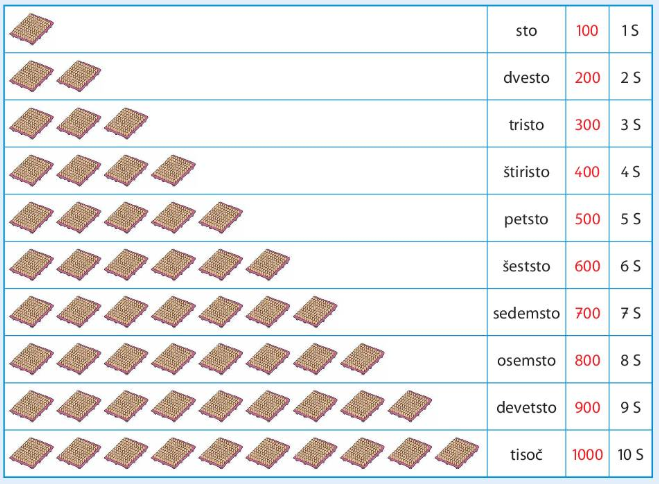 Preberimo.
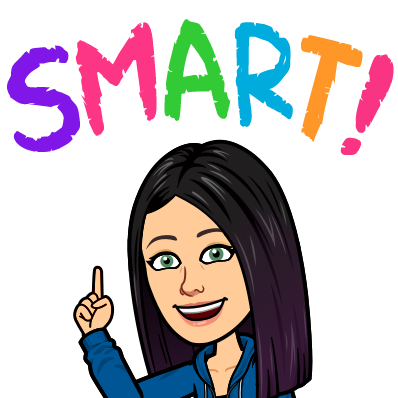 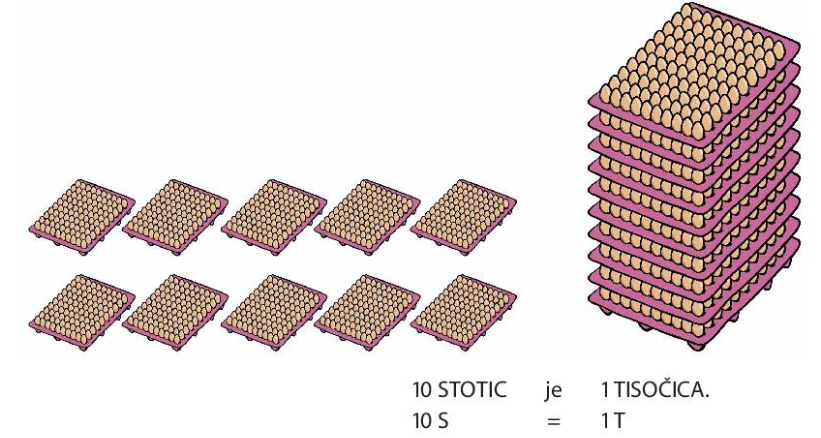 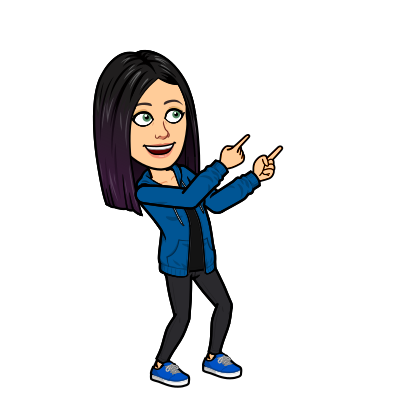 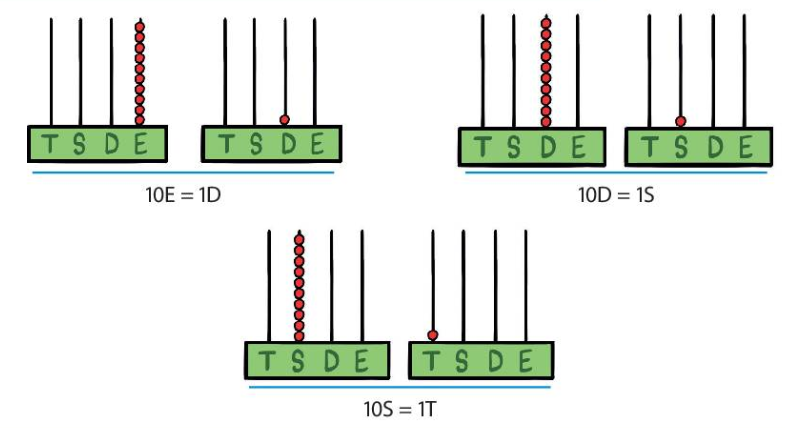 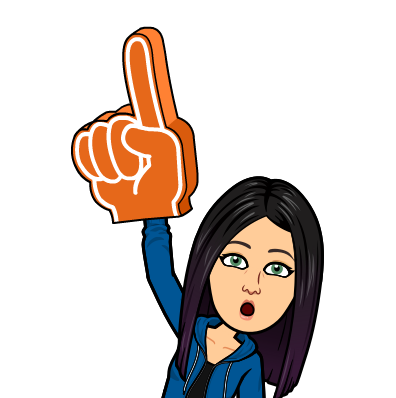 Poglejmo pozicijska računala in zapise pod njimi.
Štejmo naprej.
Štejmo nazaj.
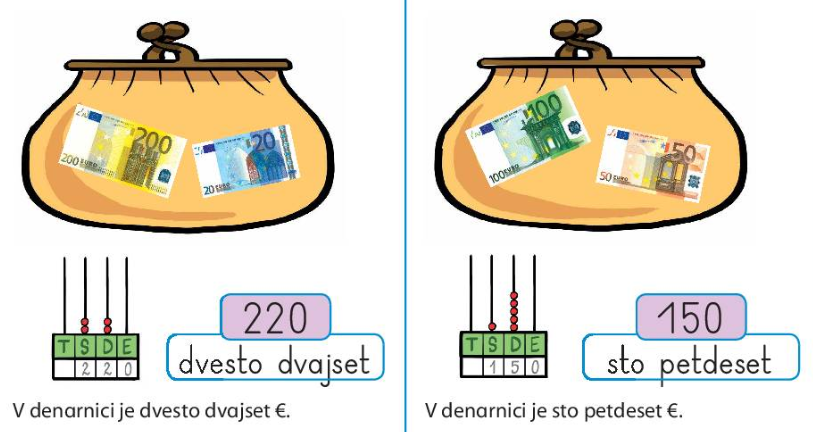 Koliko denarja je v denarnici?
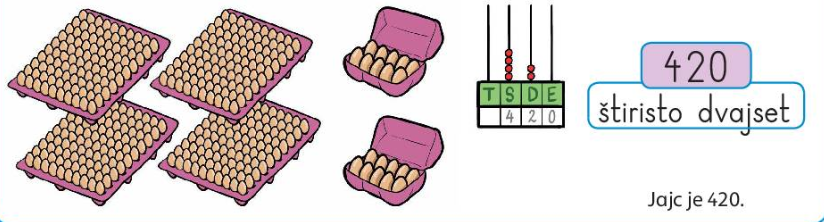 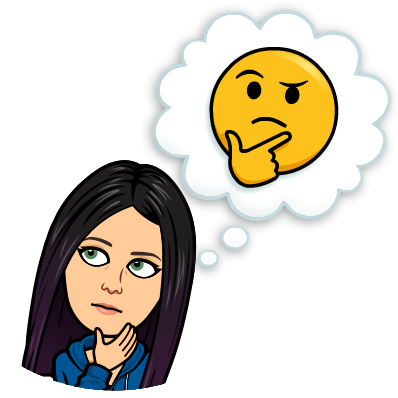 Koliko je jajc?
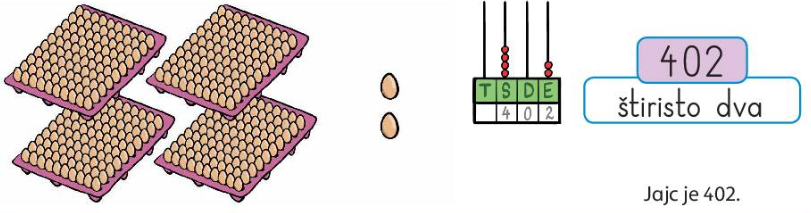 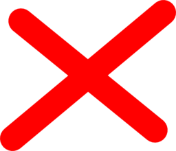 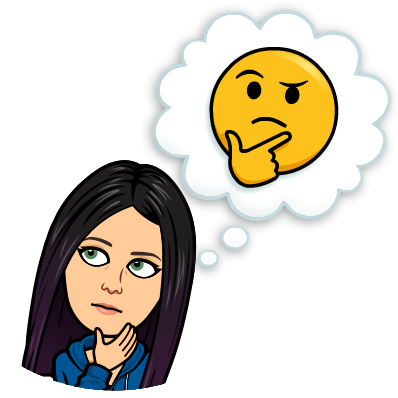 Koliko je jajc?
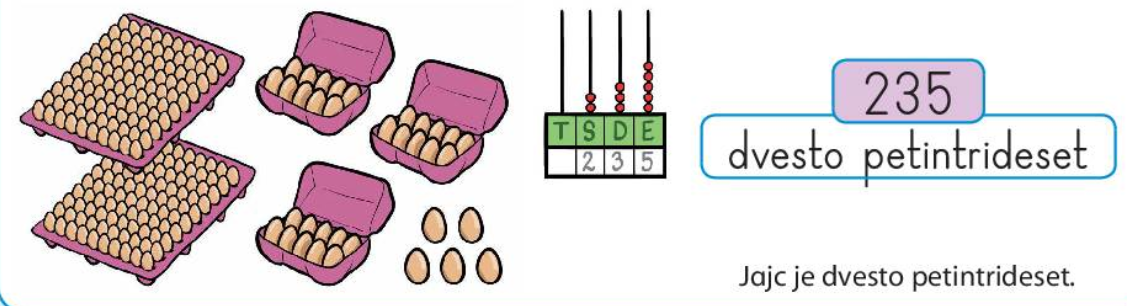 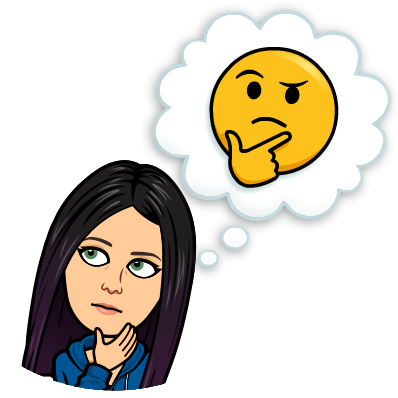 Koliko je jajc?
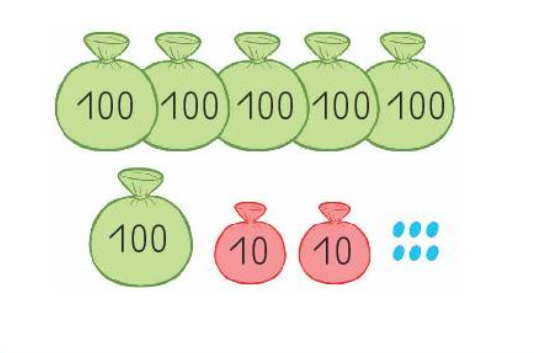 6E
6S
2D
626
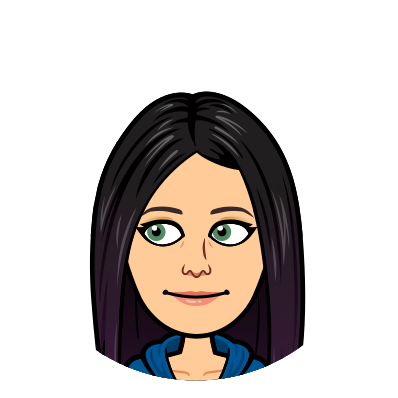 Koliko je frnikol?
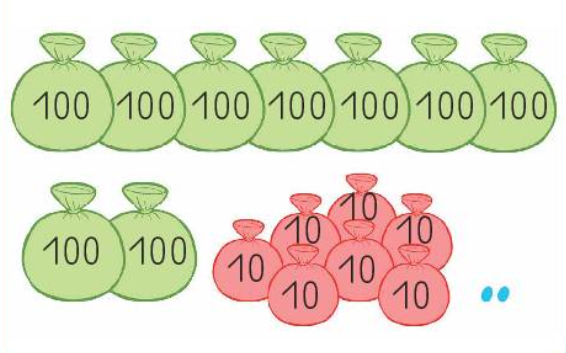 9S
7D
2E
972
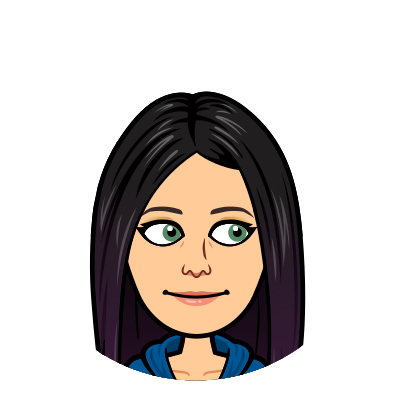 Koliko je frnikol?
Preberimo števila.
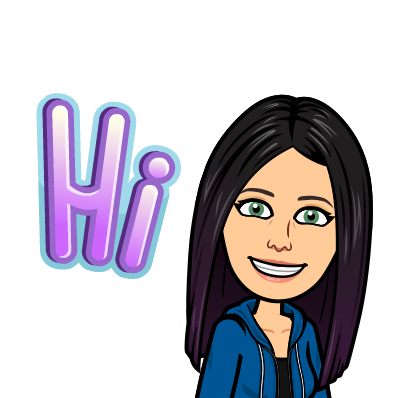 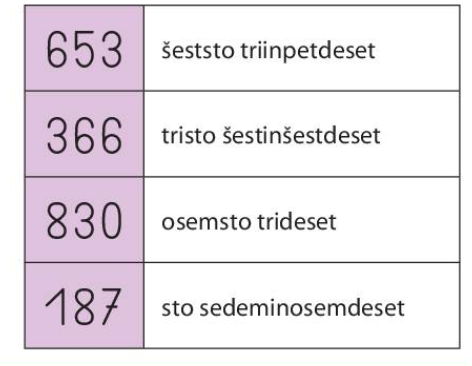 Poskusi prebrati 
še sam.
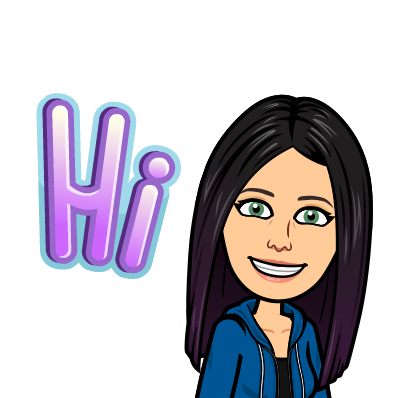 Izberi si nekaj števil do 1000.  
Zapiši jih v zvezek za matematiko s številko in besedo. 
Preberi jih svojim staršem.
Naloga:
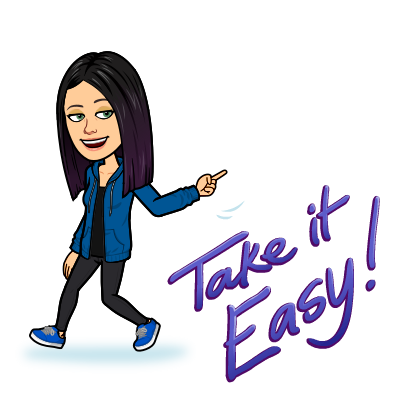 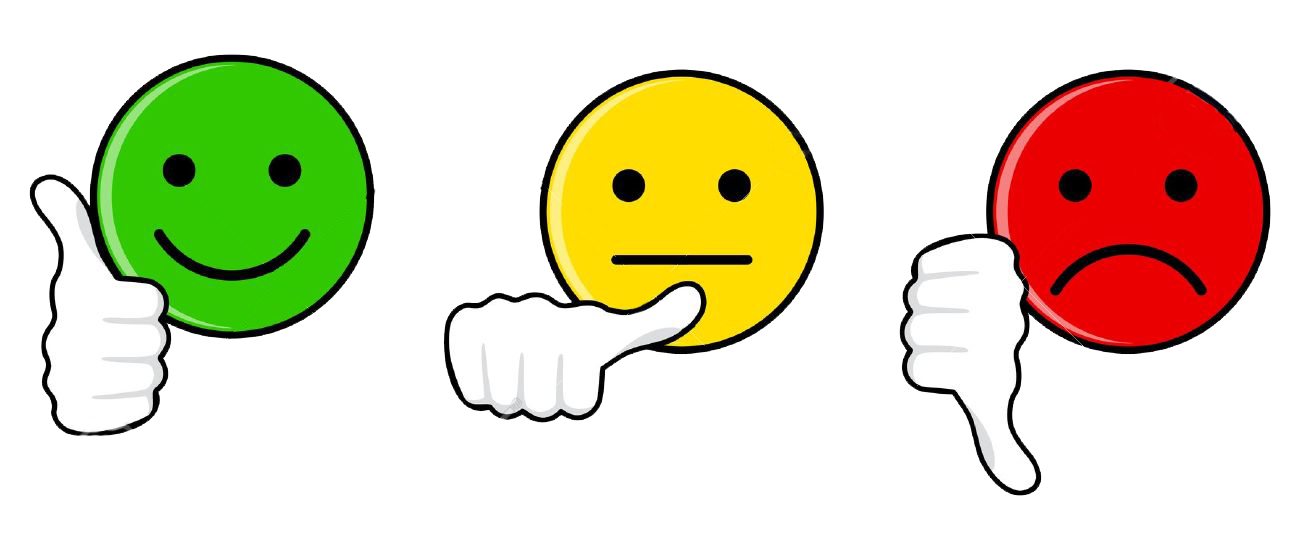 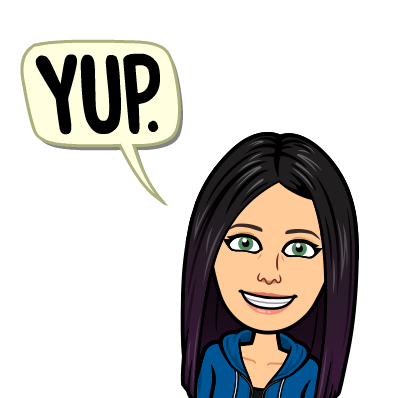 Kako ti je šlo?